SINH HOẠT DƯỚI CỜ TUẦN 10
Lễ phát động thi đua thực hiện 
5 điều Bác Hồ dạy
HOẠT ĐỘNG TRẢI NGHIỆM
LỚP 1
BÀI 6: 
Thực hiện năm điều Bác Hồ dạy
KHỞI ĐỘNG
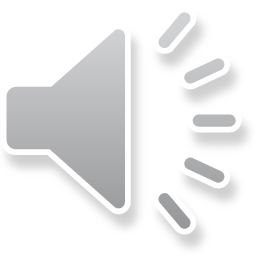 Hoạt động 1: Khám phá
                            Tìm hiểu Năm điều Bác Hồ dạy.
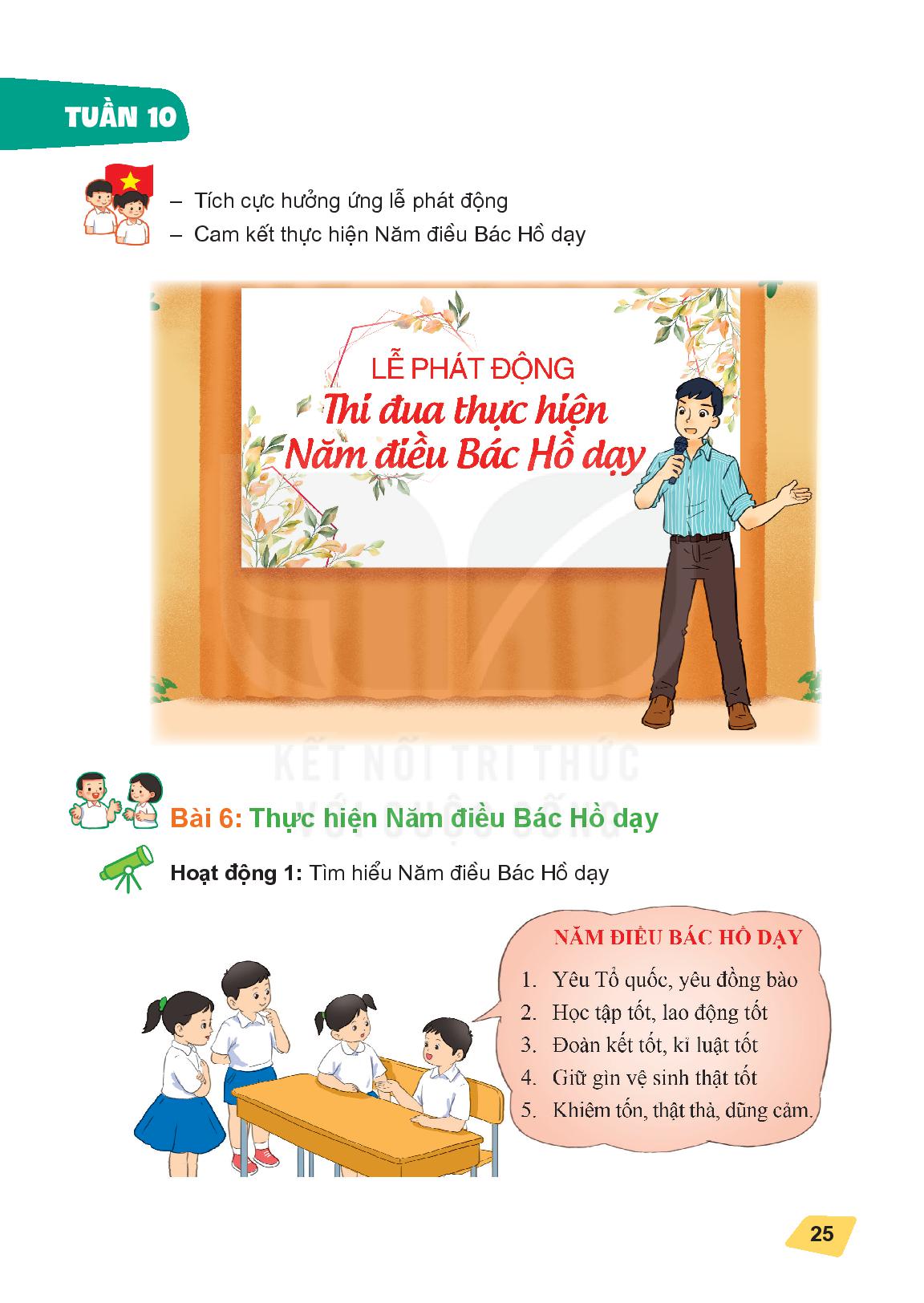 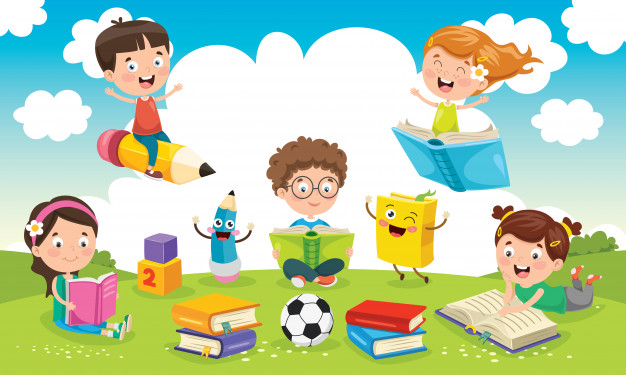 NGHỈ GIỮA GIỜ
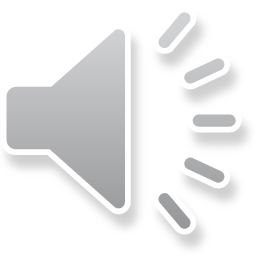 Hoạt động 2: Thực hành             Sắm vai xử lí tình huống.
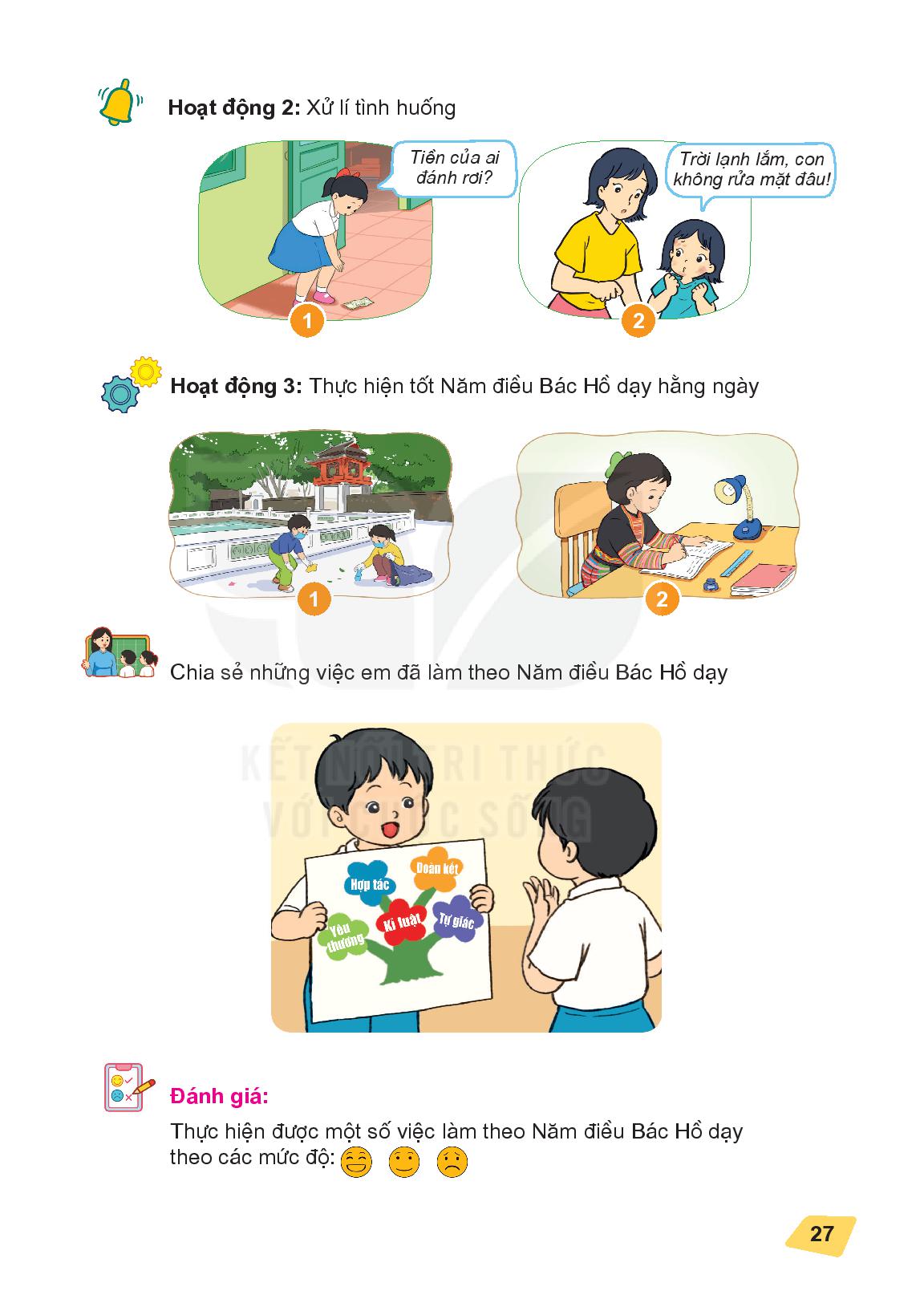 Khi nhặt được tiền bị rơi con cần trả lại người bị mất như vậy con đã thể hiện mình là HS thật thà, dũng cảm; Khi trời lạnh con cũng cần giữ vệ sinh cá nhân để thể hiện mình là HS biết giữ gìn VS cá nhân
Hoạt động 3: Vận dụngThực hiện tốt Năm điều Bác Hồ dạy hằng ngày.
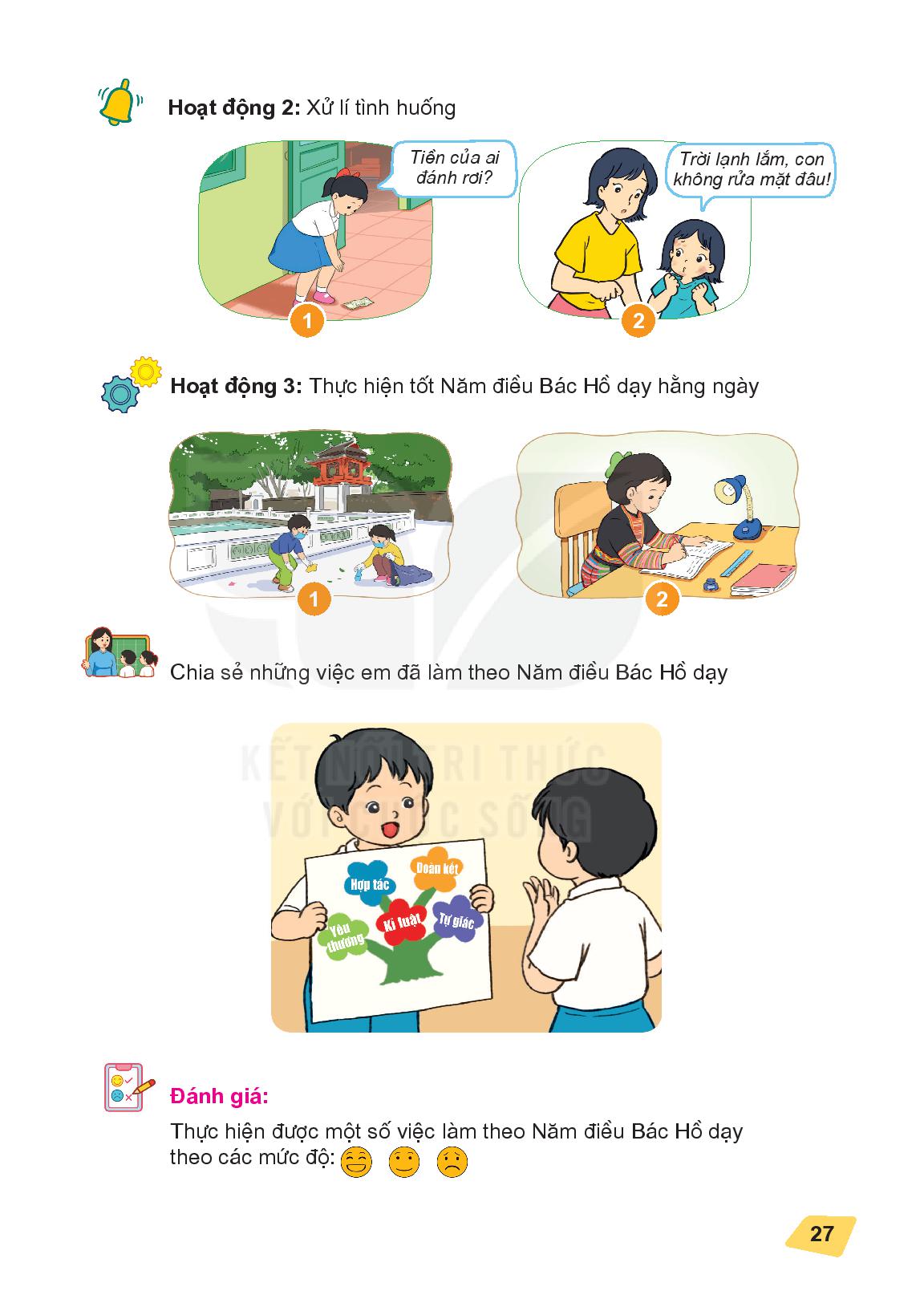 Năm điều Bác Hồ dạy rất cần thiết cho mỗi người, em cần thực hiện tốt 5 điều Bác Hồ dạy
SINH HOẠT LỚP
KHỞI ĐỘNG
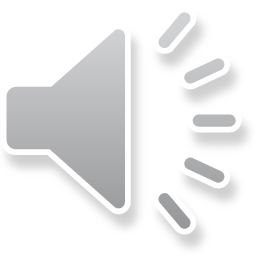 Sơ kết tuần và thảo luận kế hoạch tuần sau
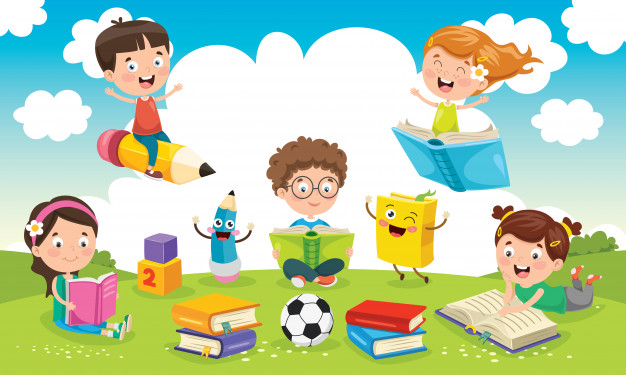 NGHỈ GIỮA GIỜ
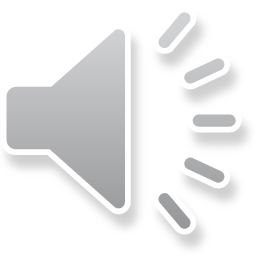 Sinh hoạt theo chủ đề
Kể những điều đã thực hiện theo 5 điều BH dạy.
Sử dụng bảng đánh giá để theo dõi, đánh dấu những việc HS đã thực hiện theo 5 điều Bác Hồ dạy